PPI
Producer Price Index
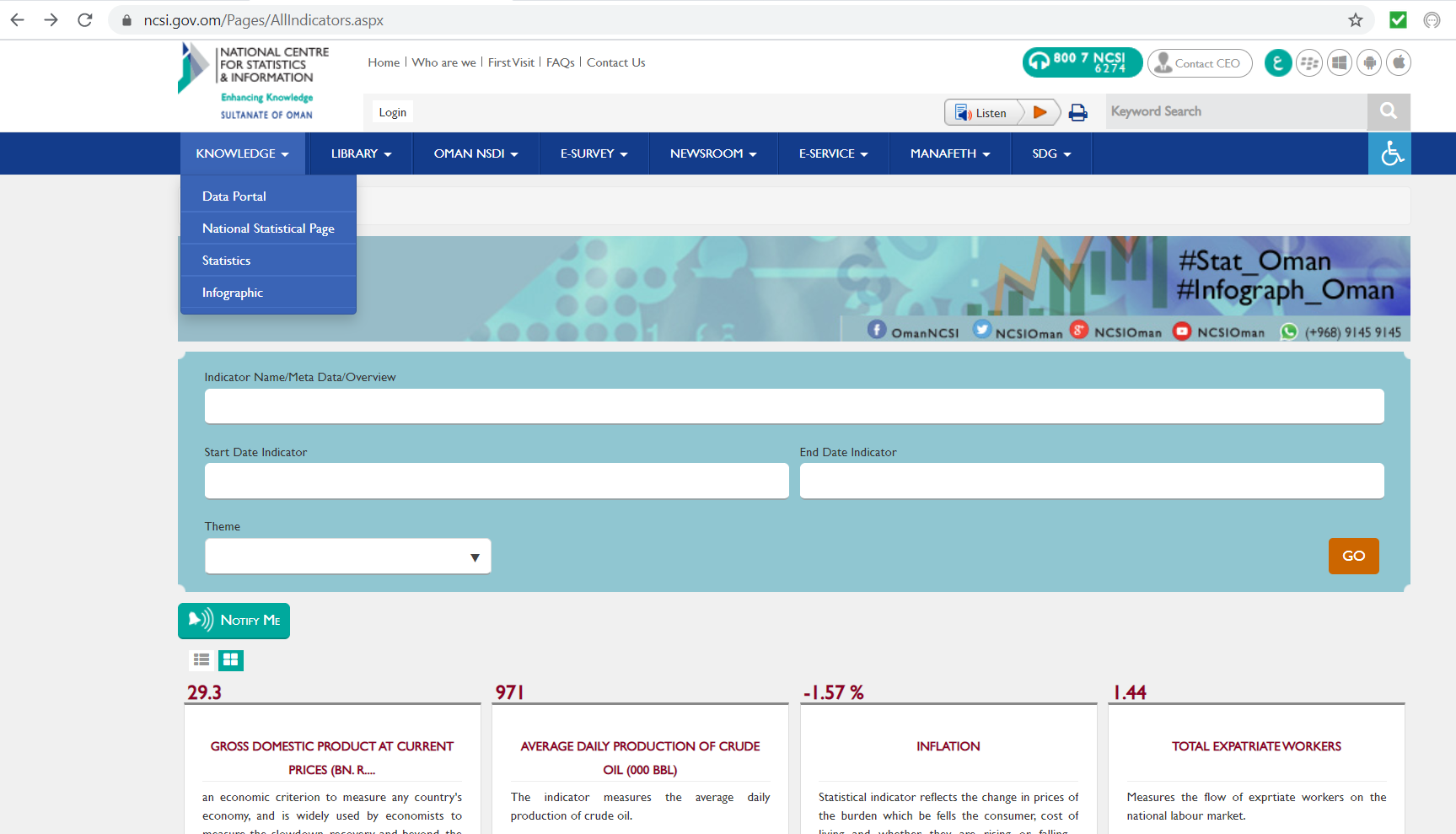 Go to






Click on “Data Portal”
https://ncsi.gov.om/Pages/AllIndicators.aspx
1
PPI
Producer Price Index
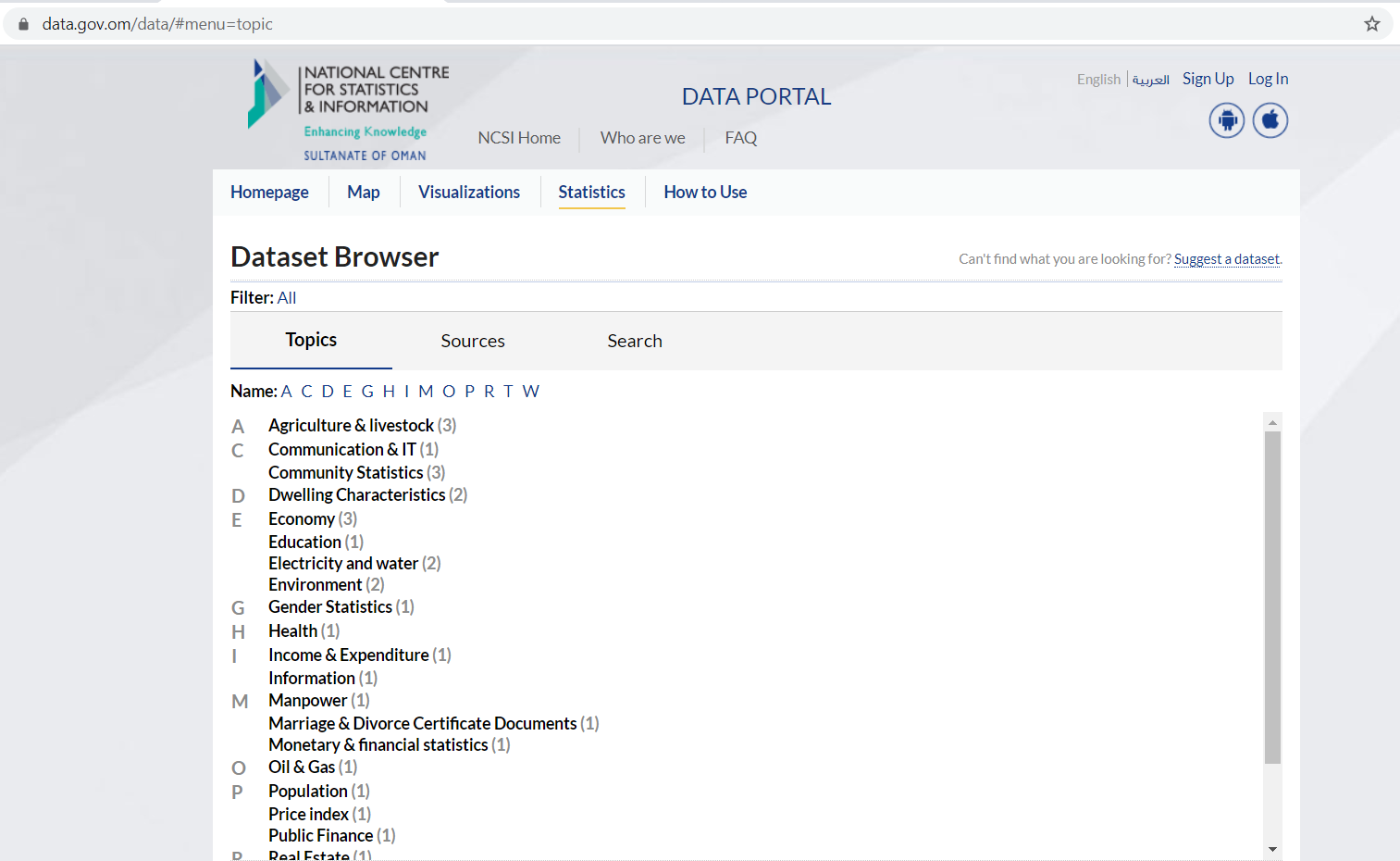 Click on “Statistics” 






Click on “Price Index”
2
PPI
Producer Price Index
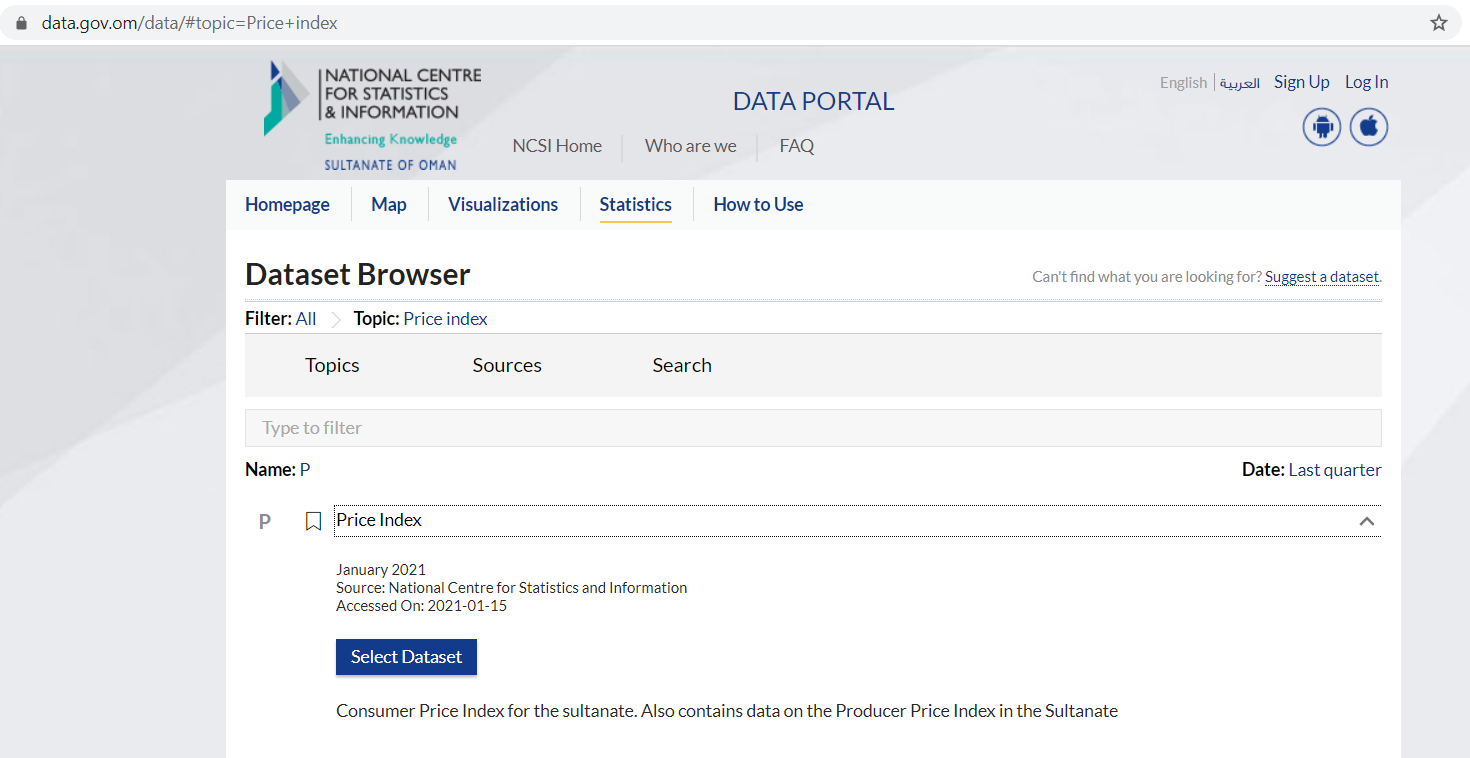 Click on “Price Index” 






Click on “Select Dataset”
3
PPI
Producer Price Index
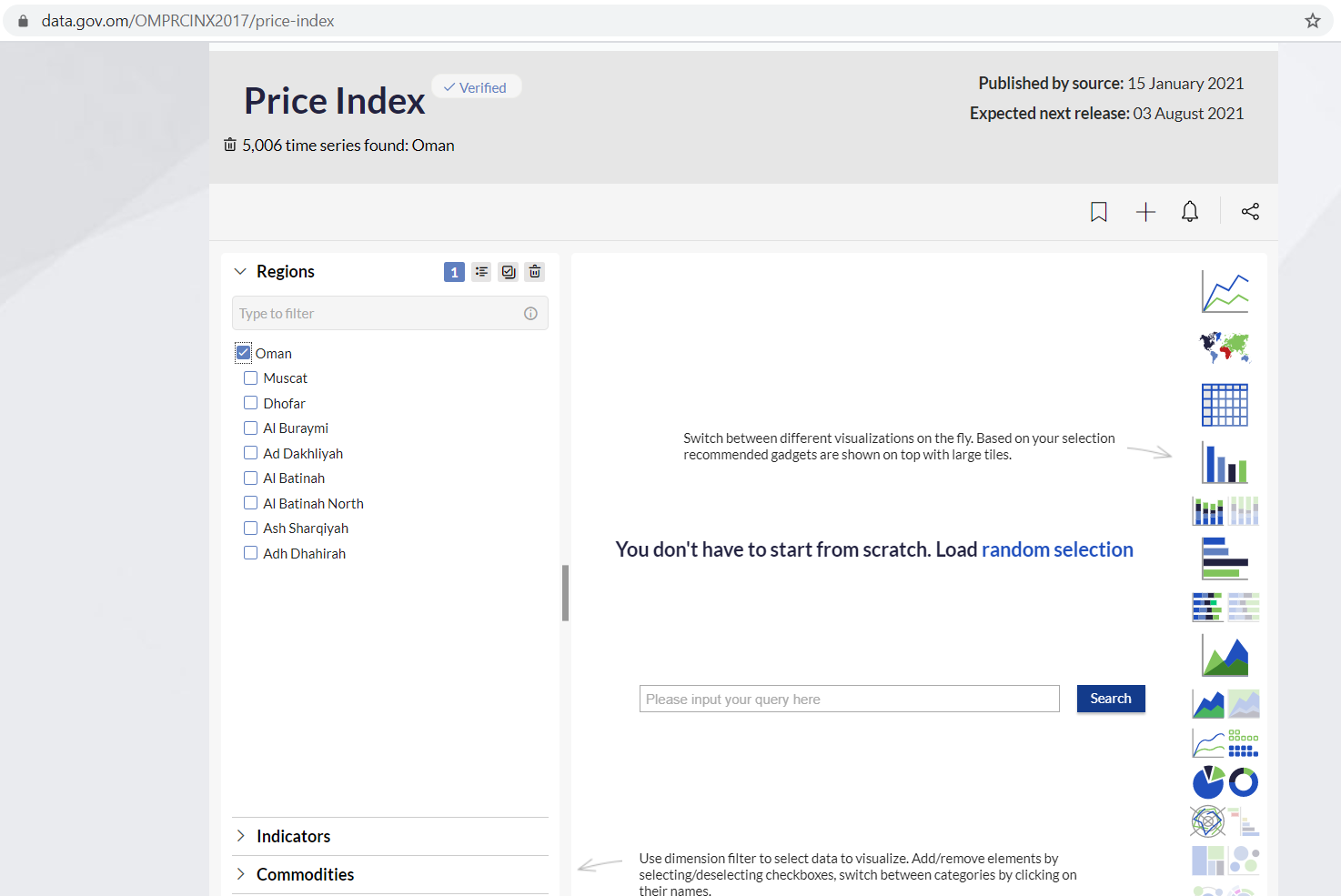 Under “Regions” select “Oman”
4
PPI
Producer Price Index
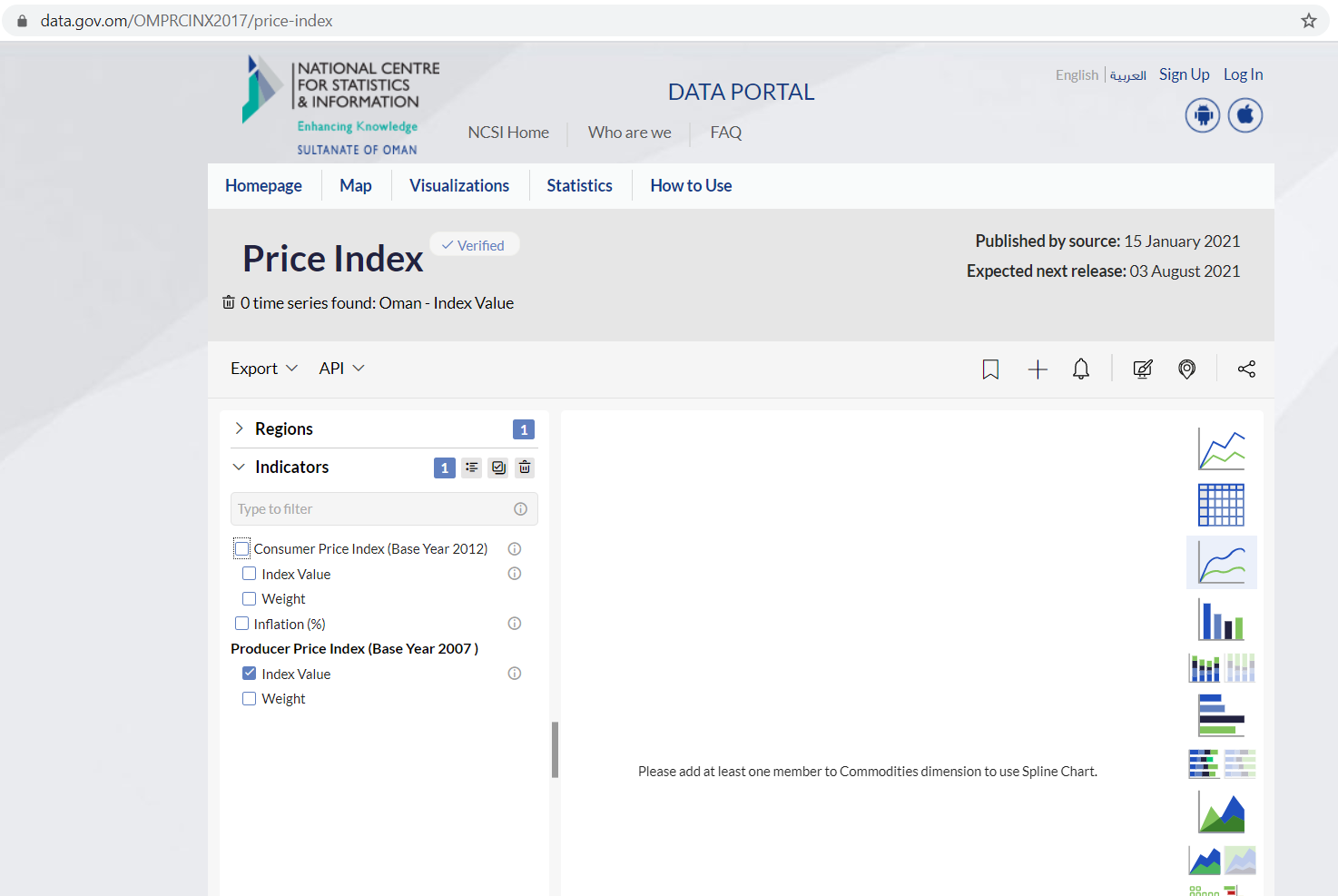 Under “Indicators” select “Producer Price Index: Index Value”
5
PPI
Producer Price Index
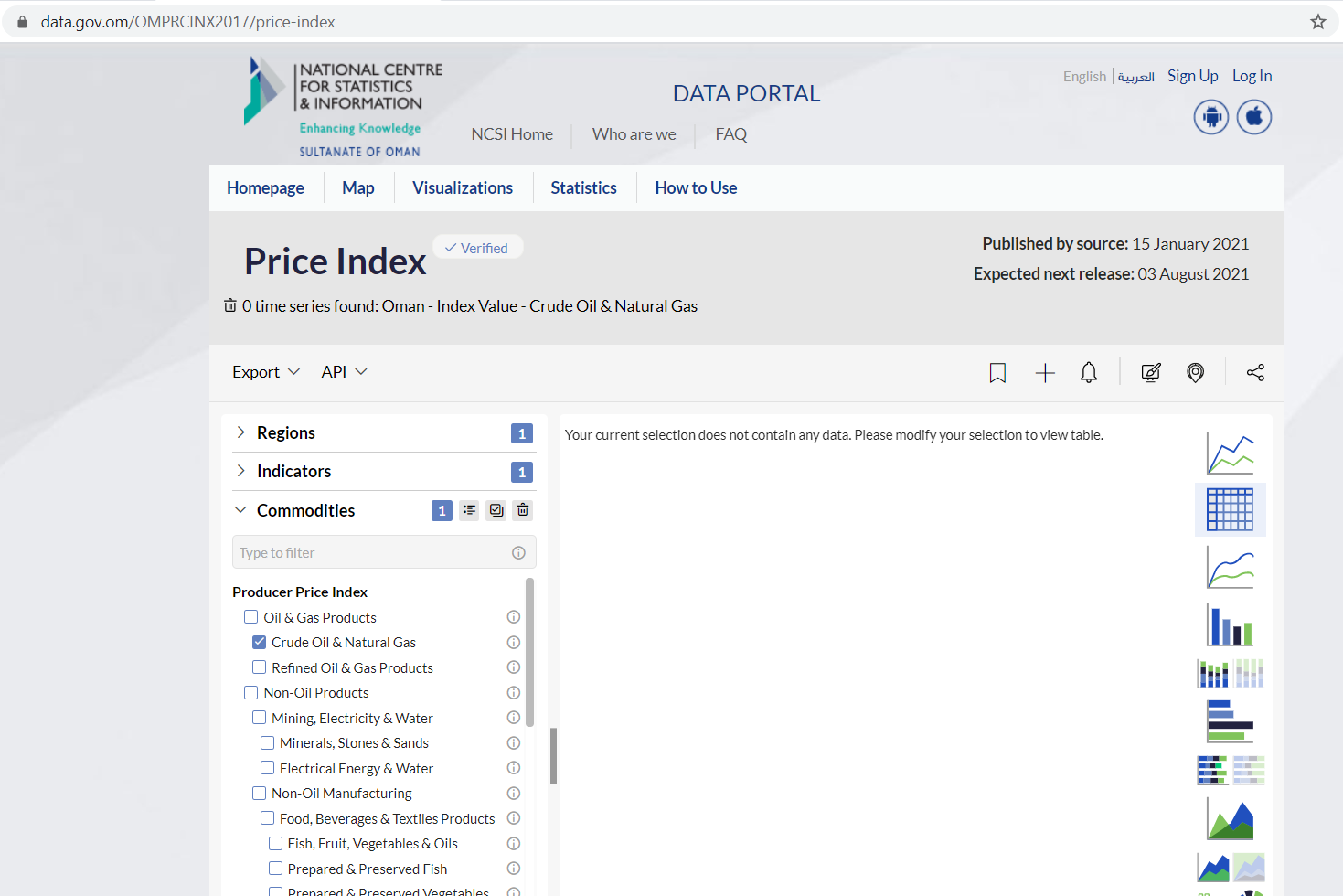 Under “Commodities” scroll through the list select the commodity of interest
6
PPI
Producer Price Index
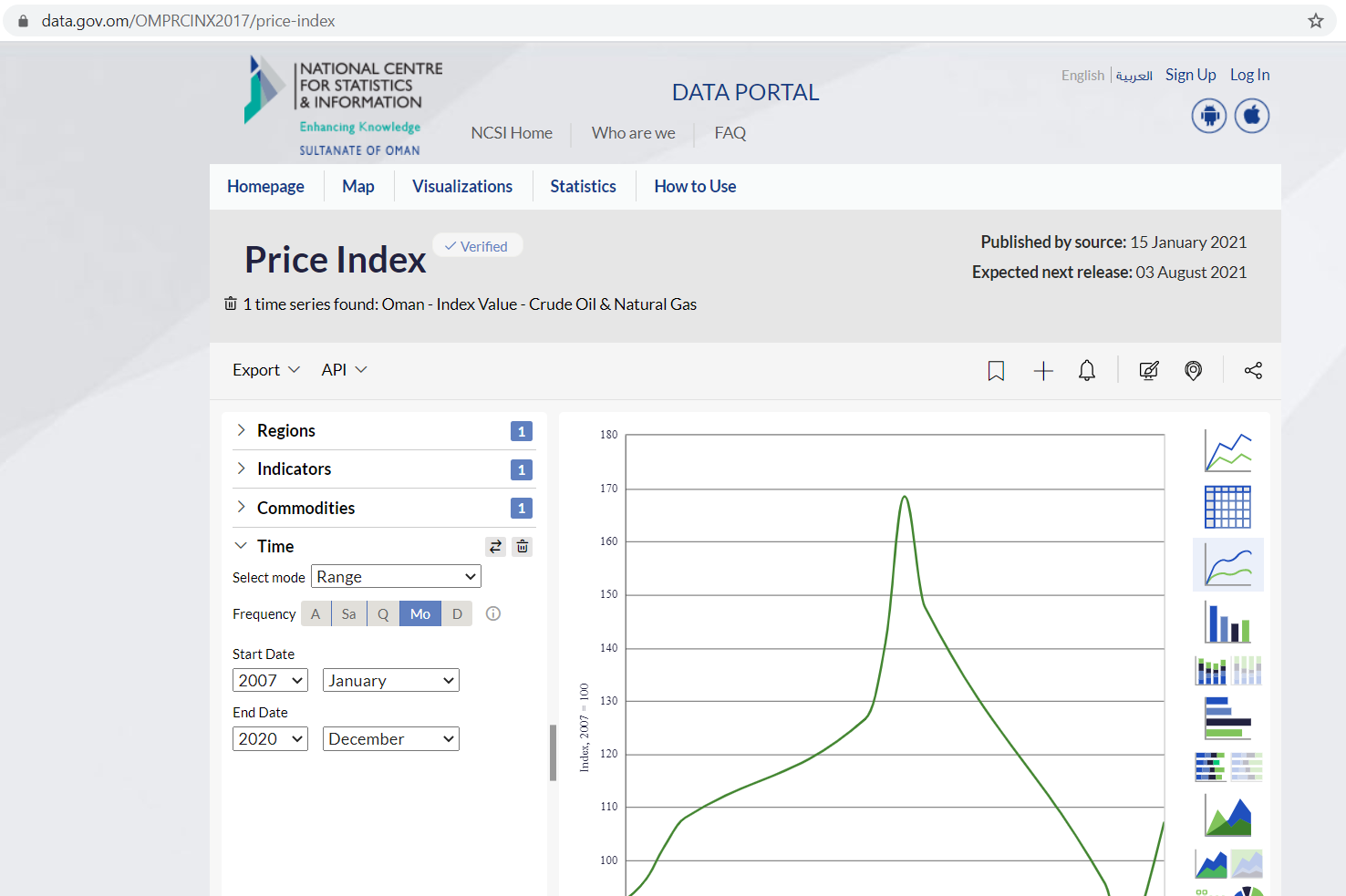 Under “Time” select the desired time range
7
PPI
Producer Price Index
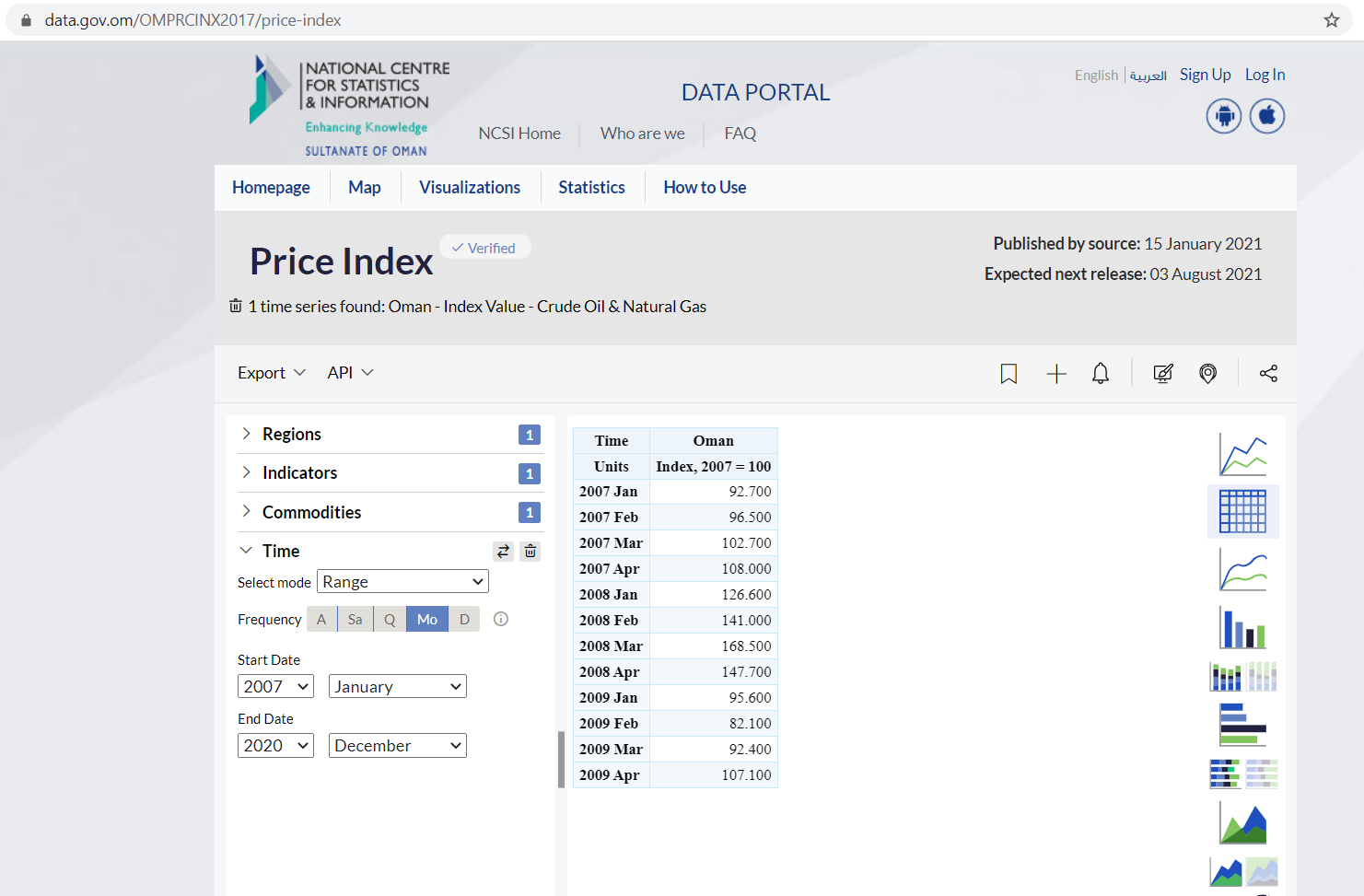 Click on the Table structure on the right-hand side to obtain data in a Table view
8